Well woman Services Atu Health and Wellness Clinic
What to expect at your visit
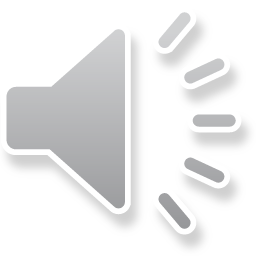 By appointment
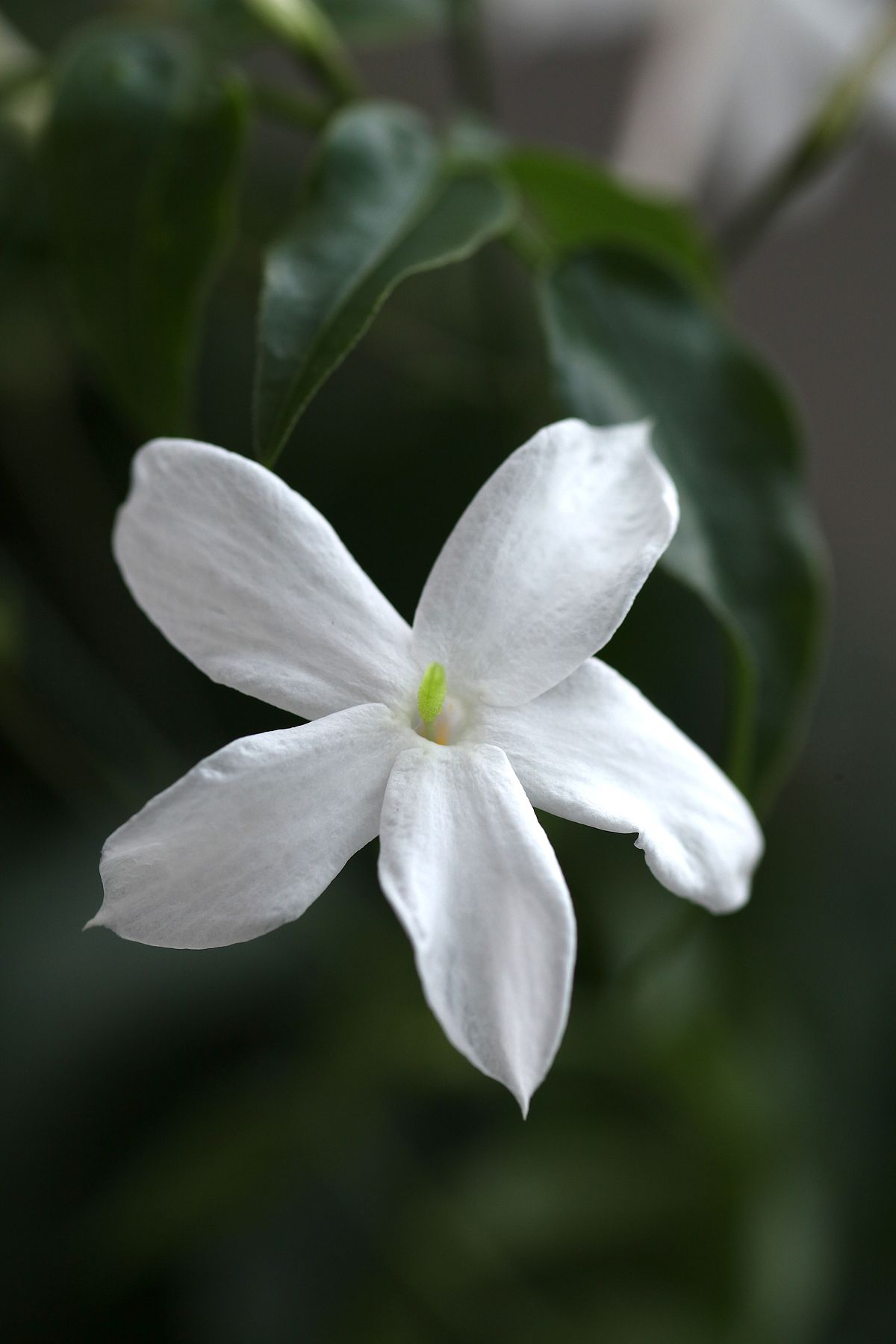 General wellness exams for females with focus on gynecological health
Pelvic examination, pap smear, breast exam as indicated 
STD screening 
Contraceptive education and prescriptions available during visit
We offer prescriptions for oral contraceptive medication (the pill), depo injections, NuvaRing, patches. We will give you a written prescription or will send in electronic prescription to your pharmacy. You will go pay and pick this up as you would any prescription. 
The local Pope County Health Unit located at 203 Weir Road in Russellville offers long term implantable birth control such as IUD for free or reduced cost.  There are also private clinics such as Millard-Henry clinic located at 101 Skyline in Russellville which offer gynecological care for payment or will file your health insurance.
This Photo by Unknown Author is licensed under CC BY-SA
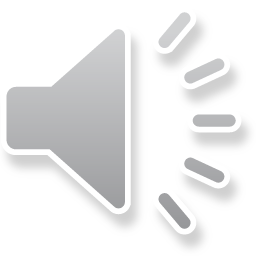 Prior to your appointment
Online medical history to be completed on arrival to clinic, please arrive 10 to 15 minutes before your appointment time to complete required information.
If possible, please be familiar with your family medical history, most importantly immediate family members, such as mother, father and siblings. If you have more knowledge related to grandparents, aunts, uncles even better. 
You will likely be asked to provide a urine sample before you see the nurse practitioner. This is used to run routine STD screening and a urine pregnancy test. 
If you are on your period, please call to reschedule the appointment. 
If you are going to be 10 or more minutes late for your appointment, please call to reschedule.
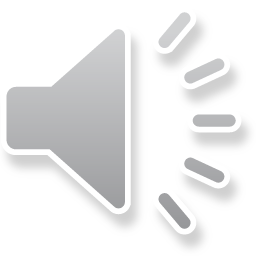 During your visit
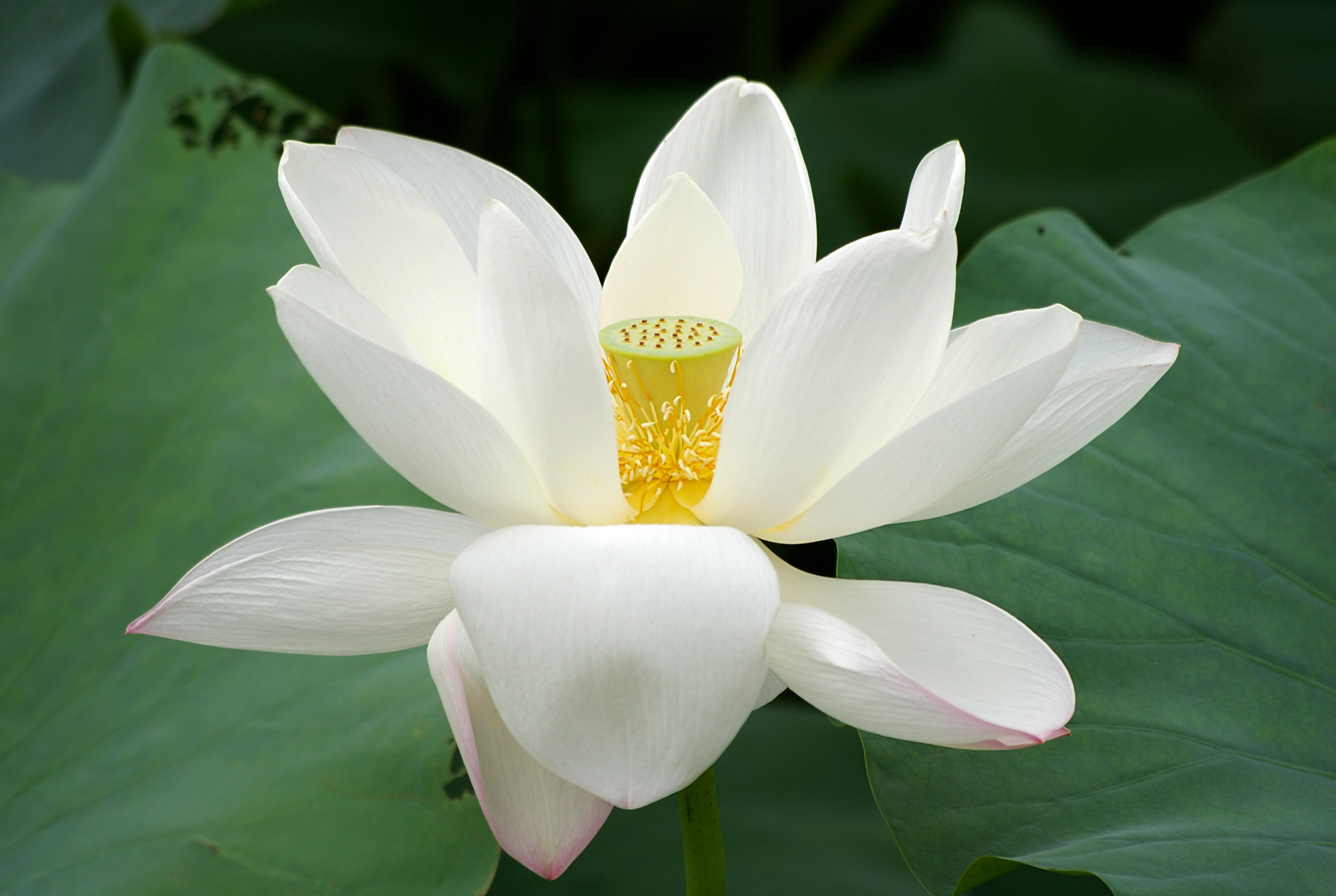 The nurse will ask you reason for your visit, your vital signs will be taken. You will be asked to change into examination gown.
The nurse and nurse practitioner will both be in room  if you need a pelvic examination.
This Photo by Unknown Author is licensed under CC BY-SA
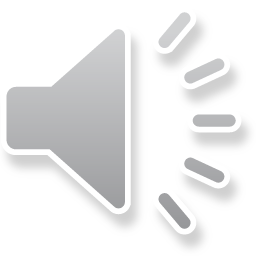 Results and follow up
Results from pap testing are usually available in about 5 to 7 days. 
Screening results for STD, not done with pap smear are usually available in 2 to 3 days.
We will attempt to reach you by phone to give results from any tests done. We will use the phone number you provide as a contact number. We will leave a voice mail unless you direct us to another preferred method of communication. We can also email with your ATU email if unable to reach by phone.
If there are abnormal lab results, we may request you come in to discuss the results in person.
All results are confidential.
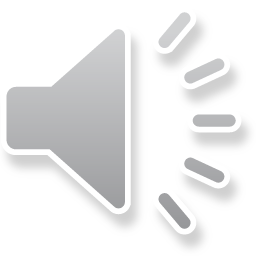 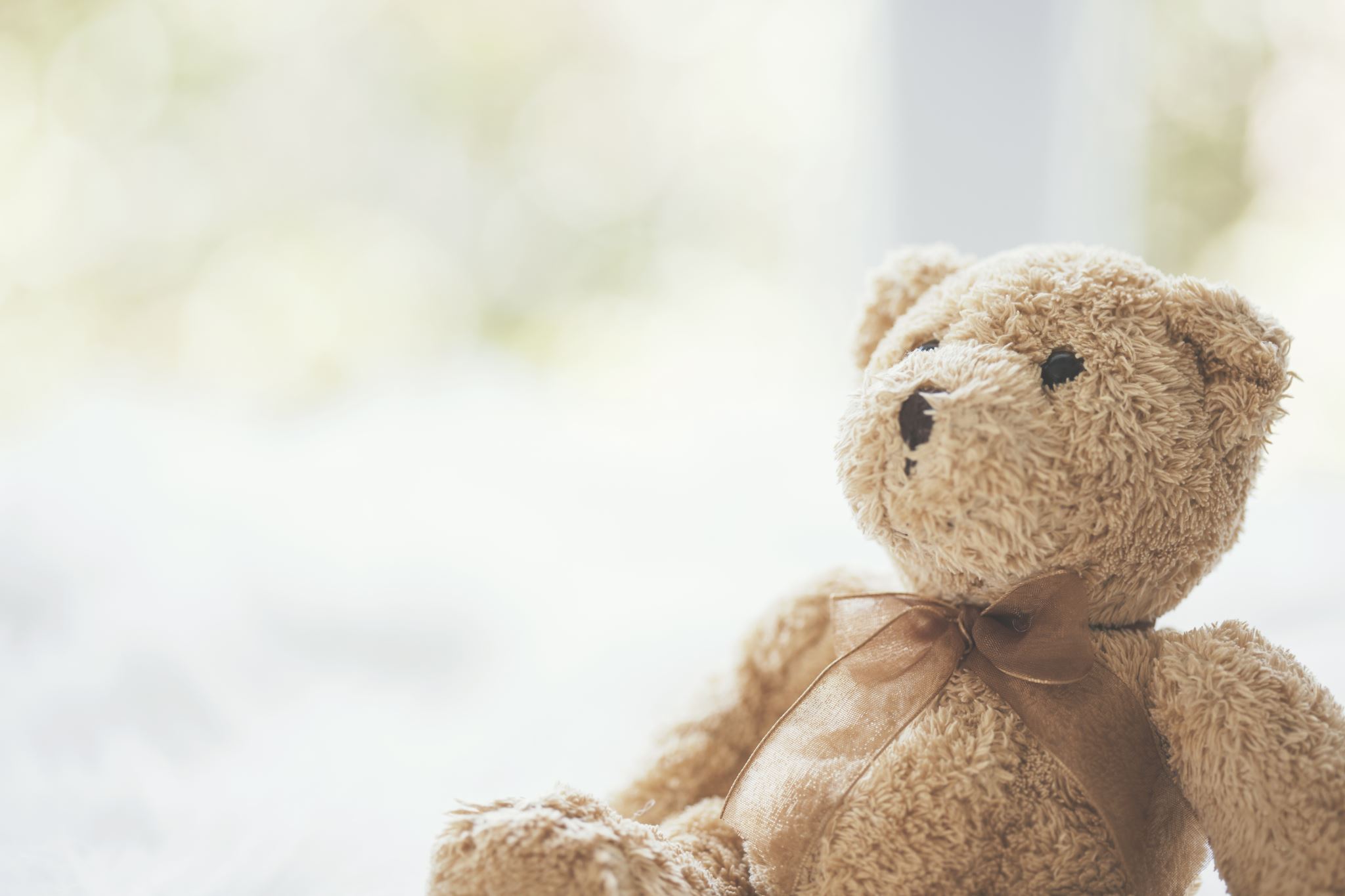 Being nervous about gynecological visits is normal and expected
We know this maybe your first visit with provider for issues related to gynecology. It is normal and we expect you to be apprehensive. You may bring one person with you to your visit and they maybe present in examination room if needed for support. We ask no more than one due to limited space in rooms. 
Please feel free to call the clinic and speak with a nurse if you are nervous about well woman visits. Sometimes, it is helpful to just talk to someone first. Many times, you will have the same nurses and nurse practitioner for several visits over your time at ATU and this will make you more at ease.
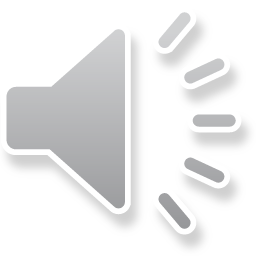 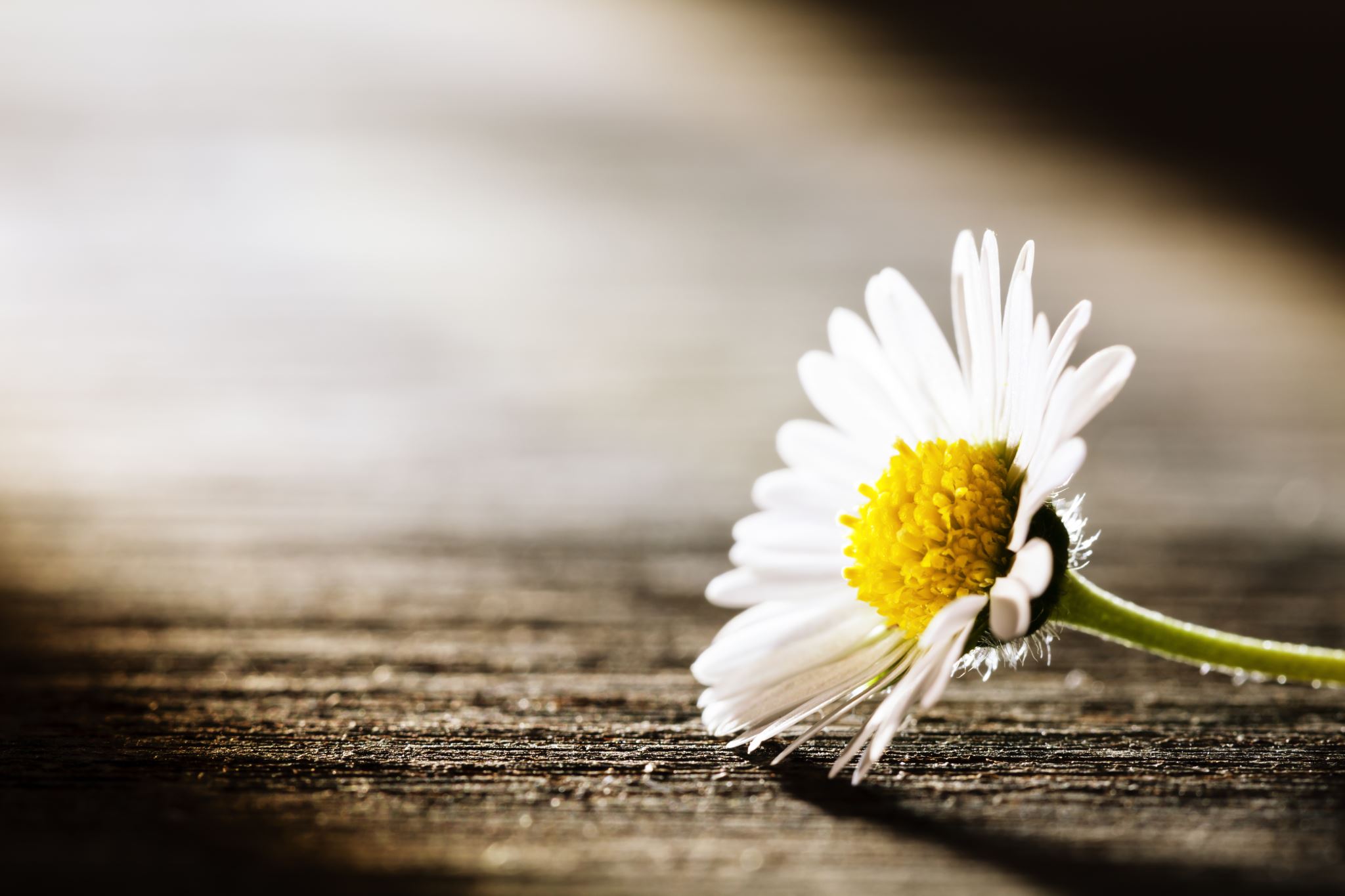 Making an appointment
You may call the clinic at 1-479-968-0329 or you may go to our website to schedule  an appointment .
We look forward to helping you with your women’s healthcare needs and your general health care as well.
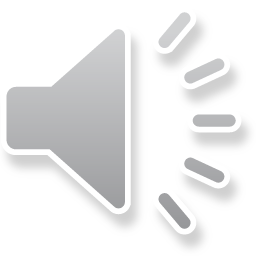